Figure 7 Patterns of Brugada ECG. Type 1 Brugada ECG is characterized by a ‘coved’ ST-segment elevation ≥2 mm (0.2 mV) ...
Eur Heart J, Volume 31, Issue 2, January 2010, Pages 243–259, https://doi.org/10.1093/eurheartj/ehp473
The content of this slide may be subject to copyright: please see the slide notes for details.
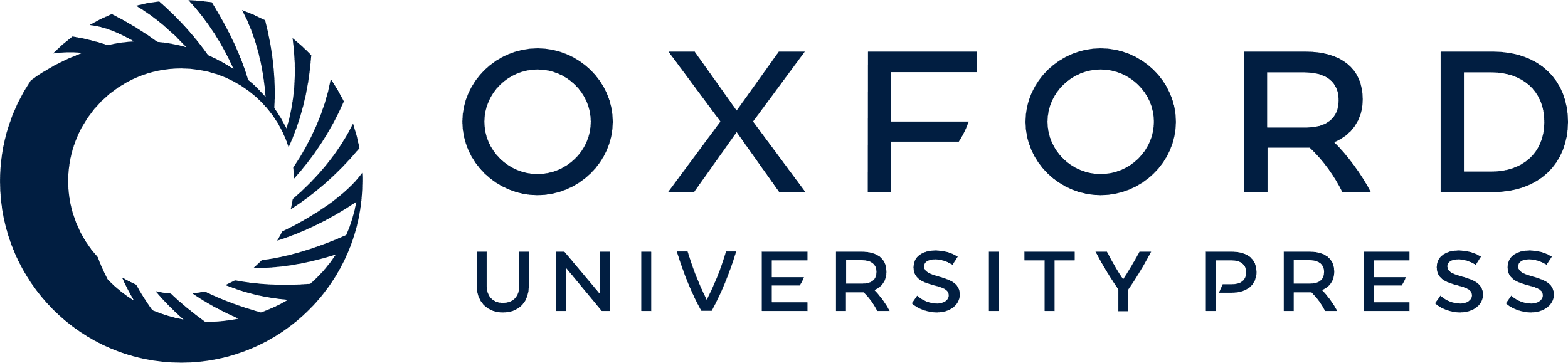 [Speaker Notes: Figure 7 Patterns of Brugada ECG. Type 1 Brugada ECG is characterized by a ‘coved’ ST-segment elevation ≥2 mm (0.2 mV) followed by a negative T wave (A). The Type 2 Brugada ECG shows a ‘saddleback’ morphology with a high takeoff (≥2 mm) ST-segment elevation, remaining ≥1 mm above the baseline, followed by a biphasic (B) or positive (C) T-wave. Type 3 has either a coved or saddleback morphology with J point elevation ≥2 mm but the terminal portion of ST-segment <1 mm (D).


Unless provided in the caption above, the following copyright applies to the content of this slide: Published on behalf of the European Society of Cardiology. All rights reserved. © The Author 2009. For permissions please email: journals.permissions@oxfordjournals.org]